Design digitaler Schaltkreise
1
Veranstaltung: 23685 – Übungen zu 23683 Design digitaler Schaltkreise (SS 2016)
CMOS logische Schaltungen – CMOS Gates
CMOS – zwei Transistoren PMOS, NMOS
CMOS steht für komplementäre Metal-Oxid-Semiconductor Transistoren
(Name veraltet)
Kontakte, Source, Drain: durch Diffusion erzeugt
S, D – N/P, Bulk zwischen, P/N Struktur
Dotierung von Source und Drain bestimmt die Ladungsträger
2
…
…
Poly
Gate
Aktiver Bereich
SiO2
Bulk
Source
Drain
Feld-Oxid
P-dotiert Si
Substrat
3
Ein NMOS leitet Strom (Elektronen) bei einer positiven Gate-Source Spannung -> Typinversion 
Löcher im P-Bereich werden durch das E-Feld verdrängt, Elektronkanal an der Silizium/Oxid Oberfläche erzeugt
NMOS leitet auch wenn Drain höheres Potential als Gate hat. Wichtig ist nur Vgs > Vth
Transistorschwelle Vth ist die minimale Gate Source Spannung die den Transistor einschaltet. Diese Spannung ist fast immer im Bereich 0.3 – 0.5V.
4
Transistor ist symmetrisch
NMOS: Source ist der Kontakt mit niedrigerem Potential
5
Beispiel
VDD = 1.2
R
VDD = 1.2
T2
~10mV
EIN
Vx
EIN
T1
~10mV
EIN
GND = 0
GND = 0
6
Beispiel
VDD = 1.2
R
VDD
T2
EIN/AUS?
T1
~VDD-Vth
AUS
GND = 0
7
NMOS Transistoren leiten besser wenn ihre Source-Kontakte an GND angeschlossen werden.
ODER – Gate mit NMOS-en
VDD = 1.2
AUS
AUS
GND - 
GND = 0
8
NMOS Transistoren leiten besser wenn ihre Source-Kontakte an GND angeschlossen werden.
ODER – Gate mit NMOS-en: Der Ausgang erreicht logische 1 nicht
VDD = 1.2
EIN
AUS
T1
T2
VDD-Vth << VDD 
GND = 0
9
Multiplexer
Sel0
In0
Out
Sel1
In1
10
Multiplexer
VDD
VDD
VDD-Vth << VDD 
Sel1
In1
11
PMOS Struktur
P-dotierte Source und Drain (Diffusion). Bereich zwischen Source und Drain ist N-Dotiert. 
Negatives Gate – Source Spannung erzeugt die Typinversion im N-Bereich. Elektronen werden abgestoßen und die Löcher an die Silizium/Oxid Oberfläche angezogen. Transistor leitet
Im PMOS ist Source der Kontakt mit höherem Potential.
12
…
…
PMOS
Gate
Bulk
Source
Drain
N-Wanne
Gate
NMOS
Bulk
Source
Drain
P-Wanne
13
PMOS leitet besser wenn sein Source an VDD angeschlossen ist.
PMOS Transistoren kann man mit Pull-Down Widerständen kombinieren.
PMOS Inverter
VDD = 1.2
GND = 0
14
PMOS leitet besser wenn sein Source an VDD angeschlossen ist.
PMOS Transistoren kann man mit Pull-Down Widerständen kombinieren.
PMOS Inverter
VDD = 1.2
AUS
GND
GND = 0
15
PMOS leitet besser wenn sein Source an VDD angeschlossen ist.
PMOS Transistoren kann man mit Pull-Down Widerständen kombinieren.
PMOS Inverter
VDD = 1.2
EIN
~VDD 
GND = 0
16
Logische Schaltungen mit NMOS Transistoren und Pullup-Widerständen und mit PMOS Transistoren und Pulldown Widerständen sind möglich.
RTL-Logik Familie
Nachteile - DC Stromverbrauch
Man kann R vergrößern aber große Polysilizium Widerstände sind auf einem Chip groß.
Logische Gatter wären langsam
VDD = 1.2
VDD = 1.2
GND = 0
GND = 0
17
NMOS und PMOS Transistoren sind komplementär
NMOS – GND, PMOS – VDD
Gates haben verschiedene Polaritäten
Idee: In einem NMOS Inverter den Widerstand durch den PMOS ersetzen
CMOS Inverter
VDD = 1.2
GND = 0
18
NMOS und PMOS Transistoren sind komplementär
NMOS – GND, PMOS – VDD
Gates haben verschiedene Polaritäten
Idee: In einem NMOS Inverter den Widerstand durch den PMOS ersetzen
CMOS Inverter
VDD = 1.2
AUS
GND
EIN
GND = 0
19
NMOS und PMOS Transistoren sind komplementär
NMOS – GND, PMOS – VDD
Gates haben verschiedene Polaritäten
Idee: In einem NMOS Inverter den Widerstand durch den PMOS ersetzen
CMOS Inverter
VDD = 1.2
EIN
VDD
AUS
GND = 0
20
Vorteile:
Kein DC Strom
Inverter besteht nur aus Transistoren – klein im Layout
Die Umlade-Zeit hängt vom Widerstand des leitenden Transistors und der Ausgangskapazität. Die Transistoren können passend dimensioniert werden -> die Schaltung ist schnell.
VDD = 1.2
EIN
VDD
AUS
GND = 0
21
DC (Kennlinie), AC (Geschwindigkeit) Analyse
Kennlinien
Spannungsabhängiger Widerstand
Vgs = VDD
Ids
NMOS
VDD = 1.2
VDD-Vth
VDD
Vds
Vgs = 0
3
2
1
GND = 0
22
Ids = mu Cox W/L ((Vgs - Vth) Vds – Vds^2 / 2)
Gate
Vgs = VDD
Potentialunterschied
Ids
NMOS
Drain
Kanal
VDD = 1.2
Source
VDD-Vth
VDD
Vds
Vgs = 0
GND = 0
23
Ids = mu Cox W/L ((Vgs - Vth) Vds – Vds^2 / 2)
Vgs = VDD
Ids
NMOS
VDD = 1.2
VDD-Vth
VDD
Vds
Vgs = 0
GND = 0
24
Ids = mu Cox W/L ((Vgs - Vth) Vds – Vds^2 / 2)
Für Vgs < Vth der Strom ist null
Vgs = VDD
Ids
NMOS
VDD = 1.2
VDD-Vth
VDD
Vds
Vgs = 0
GND = 0
25
Ids = mu Cox W/L ((Vgs - Vth) Vds – Vds^2 / 2)
Für Vgs > Vds – Vth der Strom ist 
Ids = ½ mu Cox W/L (Vgs - Vth)^2
Vgs = VDD
Ids
NMOS
VDD = 1.2
VDD-Vth
VDD
Vds
Vgs = 0
GND = 0
26
Ids = mu Cox W/L ((Vgs - Vth) Vds – Vds^2 / 2)
Vgs = VDD
Ids
NMOS
VDD = 1.2
VDD-Vth
VDD
Vds
Vgs = 0
GND = 0
27
Ids = mu Cox W/L ((Vgs - Vth) Vds – Vds^2 / 2)
W
L
t
Vgs = VDD
Ids
NMOS
VDD = 1.2
VDD-Vth
VDD
Vds
Vgs = 0
GND = 0
28
Ids = mu Cox W/L ((Vgs - Vth) Vds – Vds^2 / 2)
W
L
Vgs = VDD
Ids
NMOS
VDD = 1.2
VDD-Vth
VDD
Vds
Vgs = 0
GND = 0
29
Ids = mu Cox W/L ((Vgs - Vth) Vds – Vds^2 / 2)
Vgs = VDD
Ids
NMOS
VDD-Vth
VDD
Vds
Vgs = 0
30
Ids = mu Cox W/L ((Vgs - Vth) Vds – Vds^2 / 2)
Q=C*Vgs
Vgs = VDD
Ids
NMOS
VDD = 1.2
VDD-Vth
VDD
Vds
Vgs = 0
GND = 0
31
Man kann den Leitwert des Transistors erhöhen indem man W/L erhöht.
Mobilität der Löcher ist etwa 2x niedriger, deshalb leitet ein PMOS mit gleichem W/L Verhältnis etwa 2x schlechter. Das soll beim Design berücksichtigt werden.
Vgs = VDD
Ids
NMOS
VDD-Vth
VDD
Vds
Vgs = 0
32
Inverter: folgendes gilt:
Vds des NMOS Transistos = Vout. 
Vgs des NMOS Transistos = Vin.
|Vds| des PMOS Transistos = VDD-Vout. 
|Vgs| des PMOS Transistos = VDD-Vin
Vin = VDD
Vin = 0
Ids
Ids
NMOS
PMOS
VDD-Vth
VDD
Vout
VDD
Vout
Vin = 0
Vin = VDD
33
Für Vin < Vth, leitet der NMOS nicht und Vout = VDD
Vout
Ids
Vout
Vin
34
Für Vin < Vth, leitet der NMOS nicht und Vout = VDD
Vout
Ids
Vout
Vin
35
Für Vin > VDD – Vth leitet der PMOS nicht und Vout = 0.
Vout
Ids
Vout
Vin
36
Für Vin > VDD – Vth leitet der PMOS nicht und Vout = 0.
Vout
Ids
Vout
Vin
37
Im Bereich Vth < Vin < VDD – Vth leiten beide Transistoren
Vout
Ids
Vout
Vin
38
Die Kennlinie ist besonders steil im Bereich wo beide Transistoren in Sättigung sind
Für NMOS ist Sättigung für Vds > Vgs – Vth gegeben -> Vout > Vin – Vth
Vout
Ids
Vout
Vin
39
Die Kennlinie ist besonders steil im Bereich wo beide Transistoren in Sättigung sind
Für PMOS haben wir Sättigung wenn |Vds| > |Vgs| – |Vth| -> Vout < Vin + Vth
Vout
Ids
Vout
Vin
40
Die Kennlinie ist besonders steil im Bereich wo beide Transistoren in Sättigung sind
…
Vout
Ids
Vout
Vin
41
…
Vout
Vin
42
…
Vout
Mu W/L NMOS größer
Mu W/L gleich
Vin
43
die Kennlinie ist stark nichtlinear – es ist in Ordnung weil…
wir möchten, dass für den Eingang = 1, der Ausgang auf jeden Fall logische 0 ist.
wenn der Eingang = 0, sollte Ausgang logische 1 ist.
Vout
Vin
44
Wie definieren wir die logische Niveaus?
Logische eins - z.B. V > VDD – Vth
Logische Null als V < Vth.
0
1
Vout
Vin
45
Wie definieren wir die logische Niveaus?
Logische eins - z.B. V > VDD – Vth
Logische Null als V < Vth.
0
1
Vout
Safety margin
Vin
46
Wie definieren wir die logische Niveaus?
Logische eins - z.B. V > VDD – Vth
Logische Null als V < Vth.
0
1
Vout
OK
Vin
47
Wie definieren wir die logische Niveaus?
Logische eins - z.B. V > VDD – Vth
Logische Null als V < Vth.
0
1
Vout
Schelcht
Vin
48
…
Layout
VDD = 1.2
Out
PMOS
Gate
Bulk
Source
Drain
In
GND = 0
N-Wanne
Gate
NMOS
Bulk
Source
Drain
P-Wanne
49
Layout
M1
CA
VDD
NWELL
Poly
PPLUS
diffusion
GND
50
Standardzelle
Bestimmte Größe – Höhe gleich, Breite N * Wmin (Wmin oft < Winv)
Zellen kann man nebeneinander platzieren (Bounding Box)
Nur M1
M1
CA
VDD
NWELL
Poly
PPLUS
diffusion
„Bounding Box“
GND
51
Standardzelle
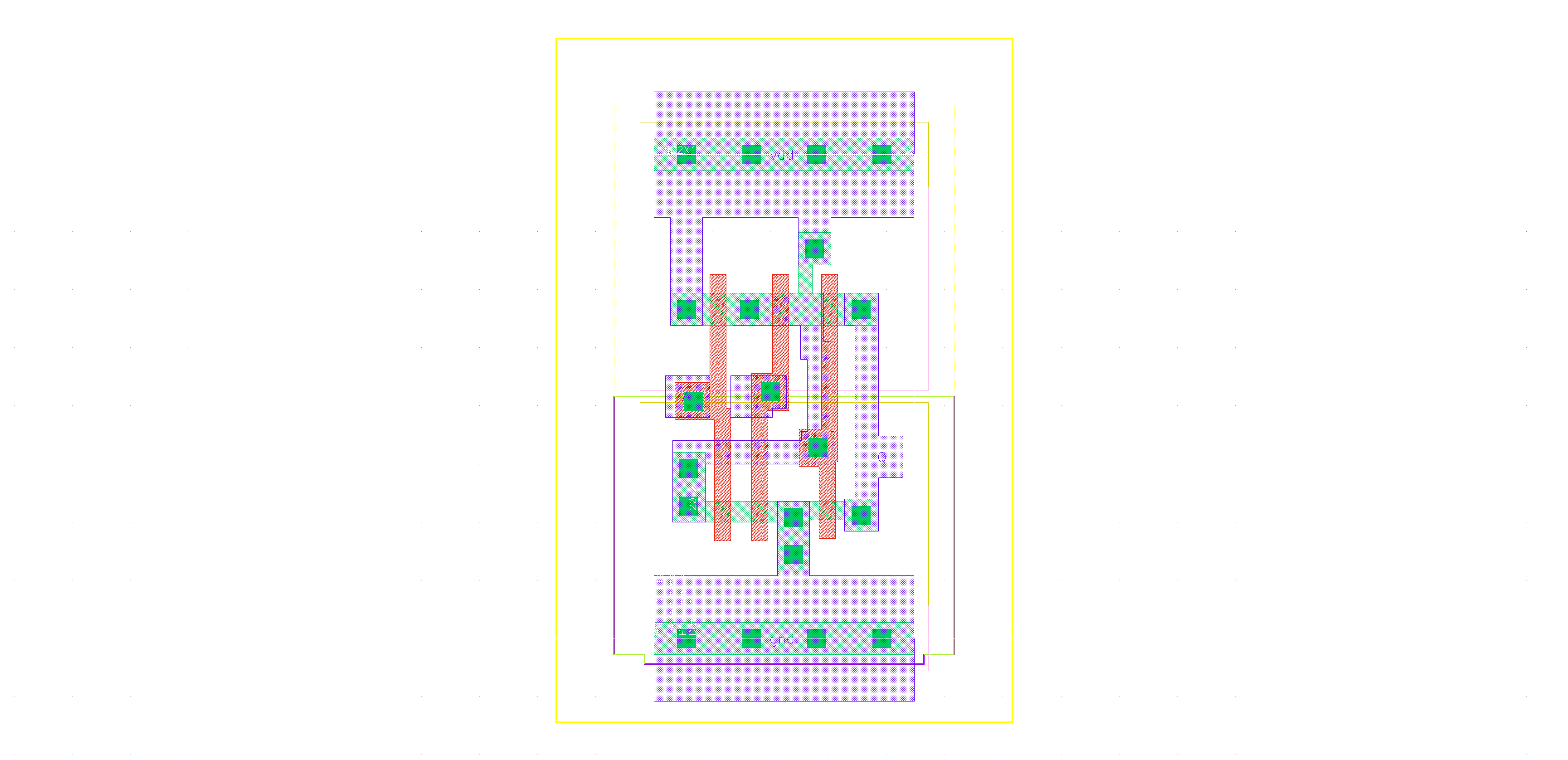 52
Geschwindigkeit des Inverters
53
Geschwindigkeit des Inverters
VDD = 1.2
AUS
EIN
GND = 0
54
Geschwindigkeit des Inverters
Vgs = VDD
Ids
VDD-Vth
VDD
Vds
EIN
GND = 0
55
Im Ausgangsbereich zwischen VDD und VDD – Vth wird der Kondensator mit konstantem Strom entladen.
Ids
1
VDD-Vth
VDD
Vds
EIN
GND = 0
56
Für Vout < VDD - Vth hängt der Entladestrom vom VDS ab.
2
Ids
VDD-Vth
VDD
Vds
EIN
GND = 0
57
Für Vout < VDD - Vth hängt der Entladestrom vom VDS ab.
2
Ids
1
VDD-Vth
VDD
Vds
Vout
EIN
Kurze Zeit
GND = 0
lange Zeit
t
58
Für Vout < VDD - Vth hängt der Entladestrom vom VDS ab.
Ids
VDD-Vth
VDD
Vds
Vout
EIN
GND = 0
t
59
C dU/dt = - Ids
C dU/dt = - k (Vds Vgst – Vds^2/2) = - k (Vgs U – U^2/2)
Gleichung kann analytisch gelöst werden
Variablen werden getrennt:
dU/(Vgs U – U^2/2) = -k/C dt
Seiten werden integriert – die Gleichung gilt für U < Vgst
Die Lösung ist 
U(t) = 2Vgst exp(-t/Tau)/(1+exp(-t/Tau))
Tau ist hier T = C/K
60
Die Lösung ist 
U(t) = 2Vgst exp(-t/Tau)/(1+exp(-t/Tau))
Tau ist hier T = C/K
im Bereich um Vds = 0 verhält sich Transistor wie ein Widerstand mit Ron = 1/K.
Die Formel oben kann dann wie folgend umgeschrieben werden
U(t) = 2 Vgs exp (-t/RonC)/(1 + exp (-t/RonC))
Diese Formel ist sehr ähnlich wie die Formel wenn wir eine Kapazität mit einem linearen Widerstand entladen würden
U(t) = U(0)  exp (-t/RonC)
61
Unterschied zwischen zwei Funktionen.
Widerstand  - Entladezeit etwa 3*RC
Transistor - im Entladezeit etwa 4*RC.
62
Geschwindigkeit des Inverters, also die Entladezeit hängt direkt von der Lastkapazität ab und umgekehrt vom Faktor k.
Faktor k hängt von Mobilität der Ladungsträger (mu) und vom Verhältnis W/L ab.
T ~ 4 * C / (mu Cox W/L)
Mu und W/L vom NMOS
Im Fall wenn sich der Eingang von VDD auf GND ändert, gilt die gleiche Formel mit dem Unterschied dass wir mu und W/L vom PMOS haben.
63
Wenn fallende und steigende flanke gleich sein sollen, müssen wir unterschiedliche Mobilitäten für Elektronen und Löcher mit verschiedenen W/L Faktoren kompensieren.
Deshalb sind die PMOS Transistoren normalerweise breiter.
VDD
GND
64
C - Kapazität der nachfolgenden digitalen Zelle
65
Oft werden Invertern als Treiber für die Takt-Leitung verwendet. Eine Taktleitung ist an viele Flip Flips angeschlossen und hat große Kapazität.
Invertern mit großem W/L Verhältnis werden benutzt
66
In einer digitalen Bibliothek gibt es Invertoren (und fast allen anderen Gattern) mit verschiedenen Stärken.
Ein kleiner Inverter hat die Stärke 1 (oder 0) - INV_1.
INV_2 … 4 … 8.
INV_1
INV_2
INV_4
67
Ein INV_2n entspricht, effektiv, zwei Parallel geschalteten INV_n.
Layout ist normalerweise angepasst, so dass INV_2n nicht unbedingt im Layout 2x größer ist
INV_1
INV_2
VDD
VDD
GND
GND
68